Сюжетно-ролевая игра «Магазин»
МБДОУ ЦРР д/с «Теремок»
Старшая группа «Радуга»
Воспитатели: Мингалимова т. г.
                            Бутакова Н. П.
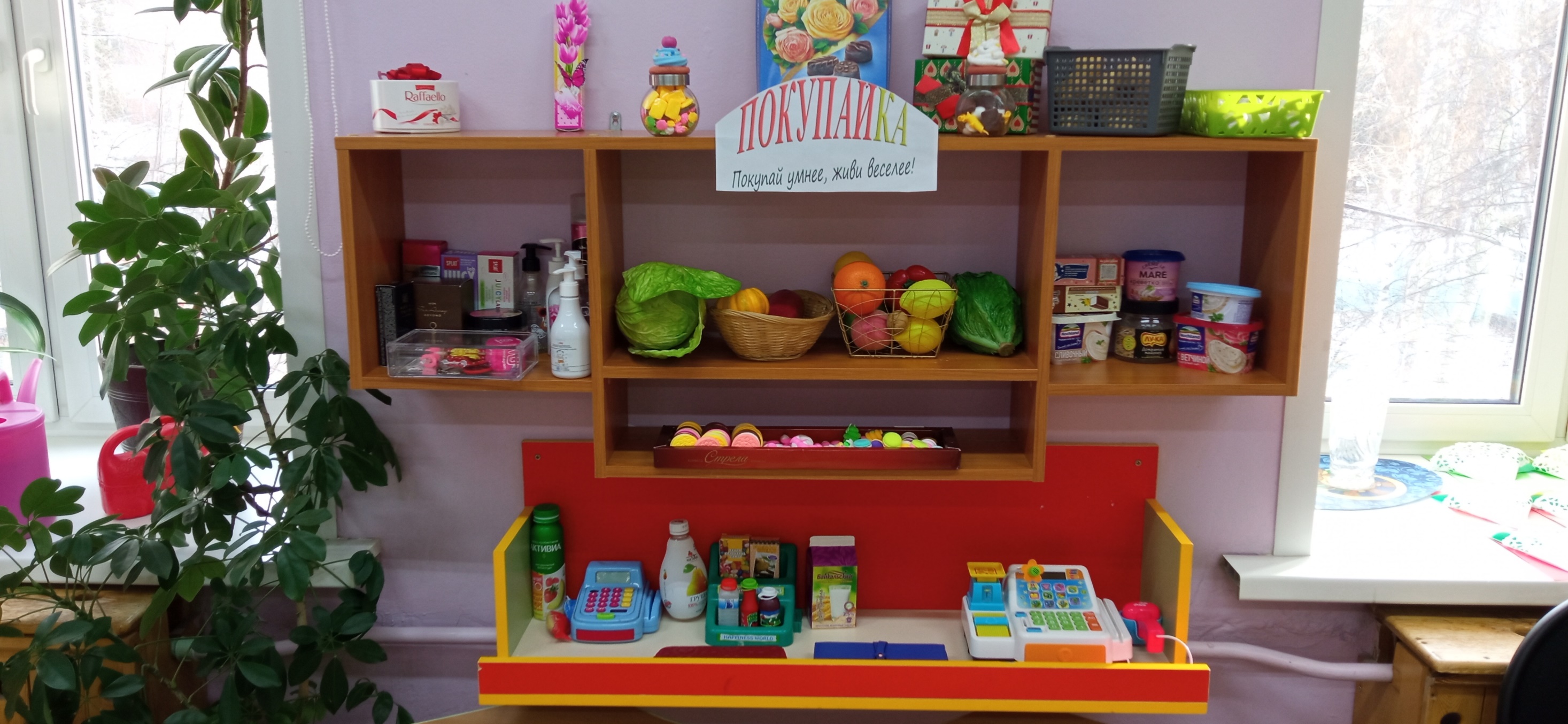 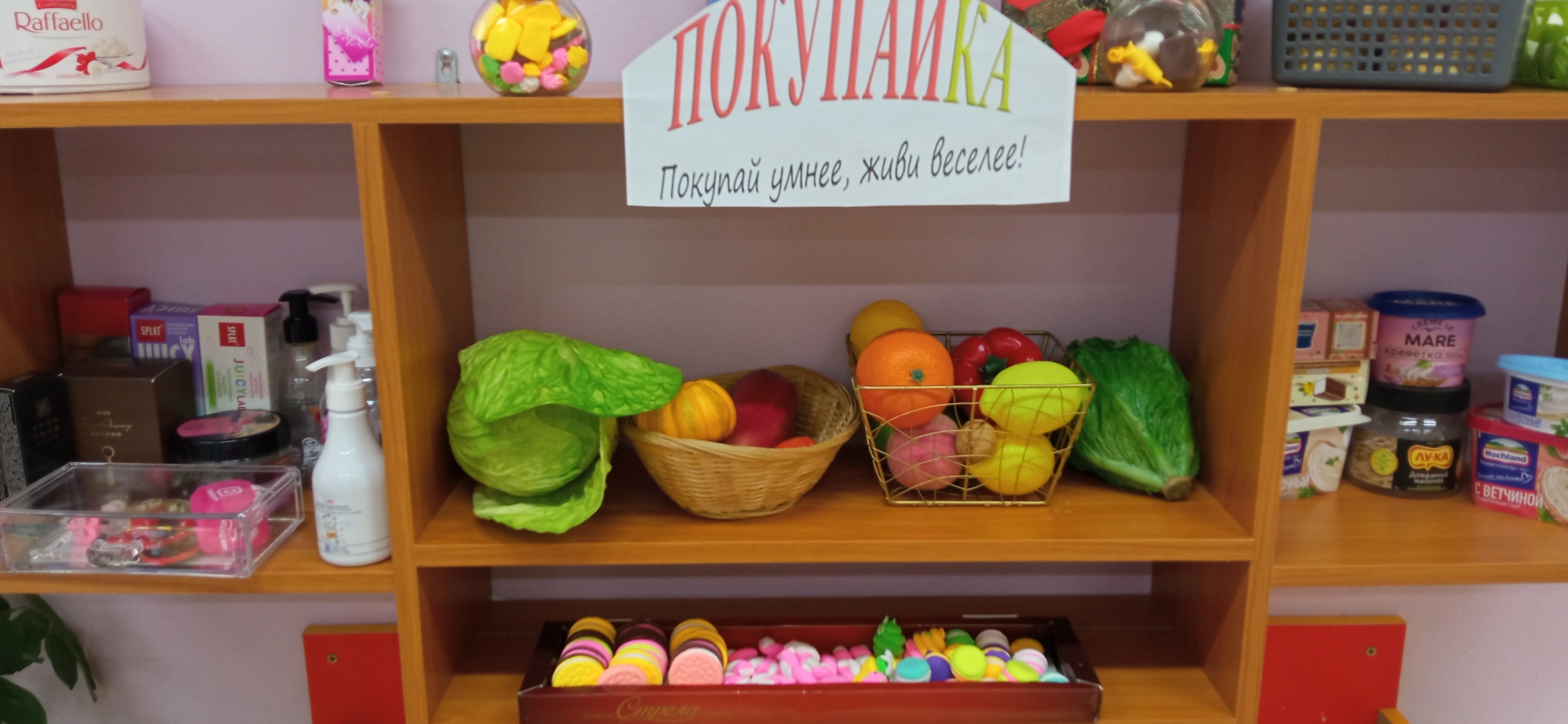 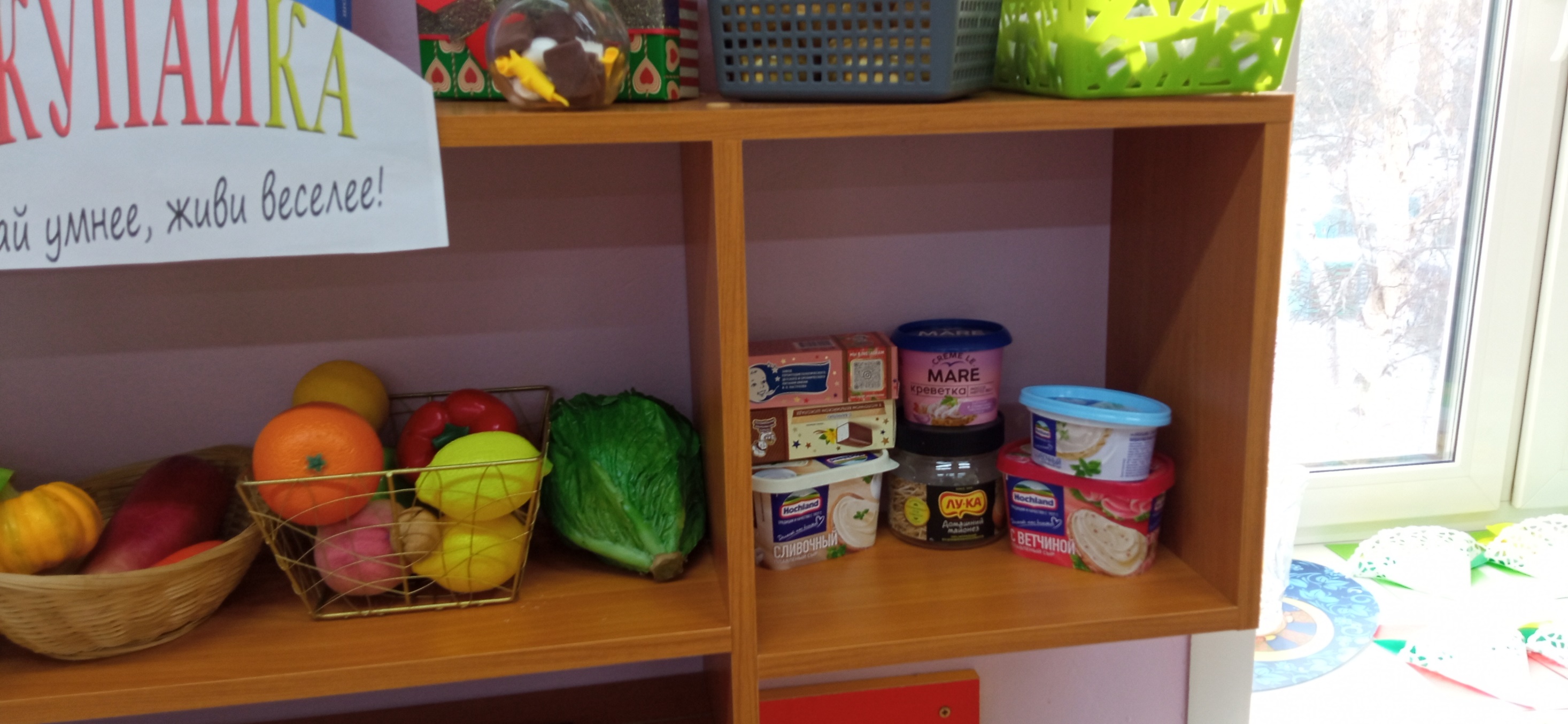 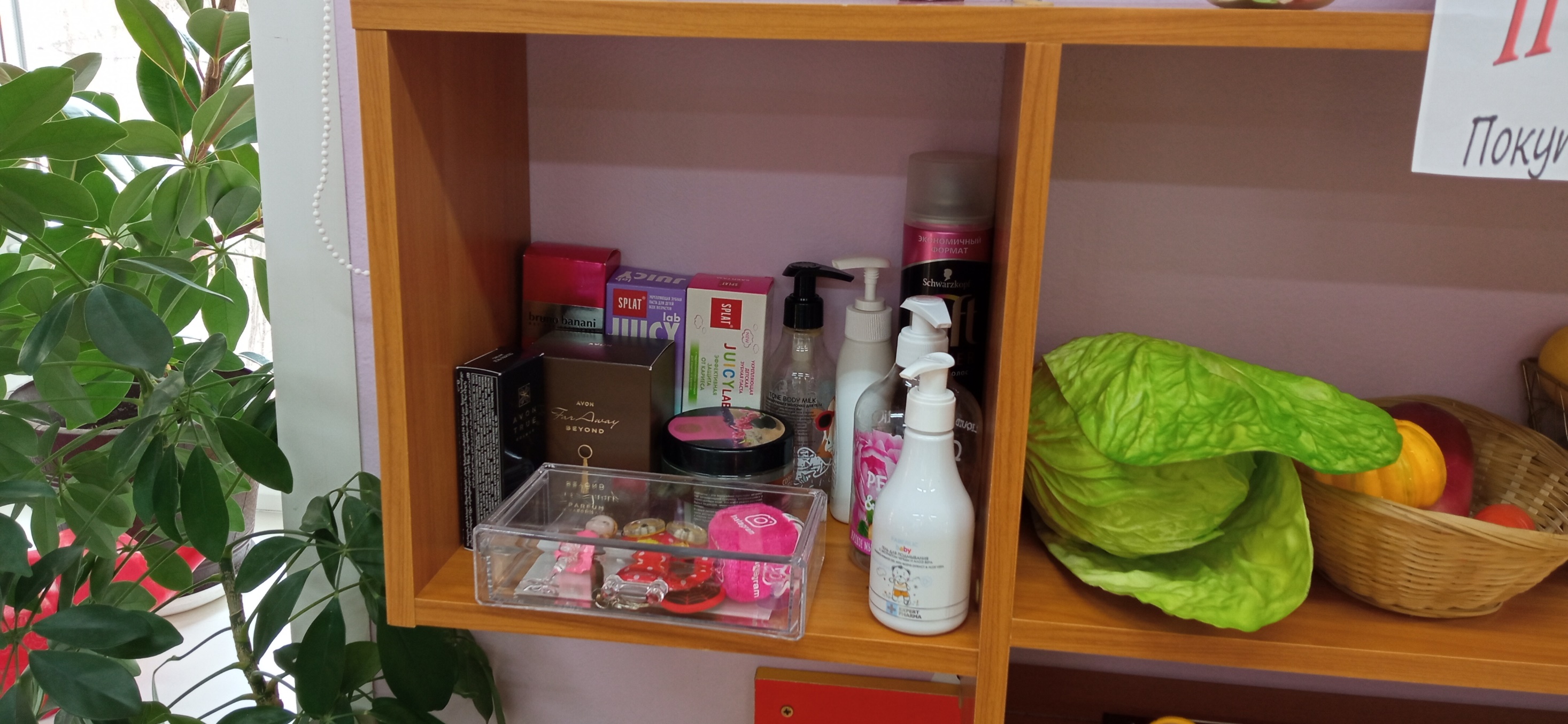 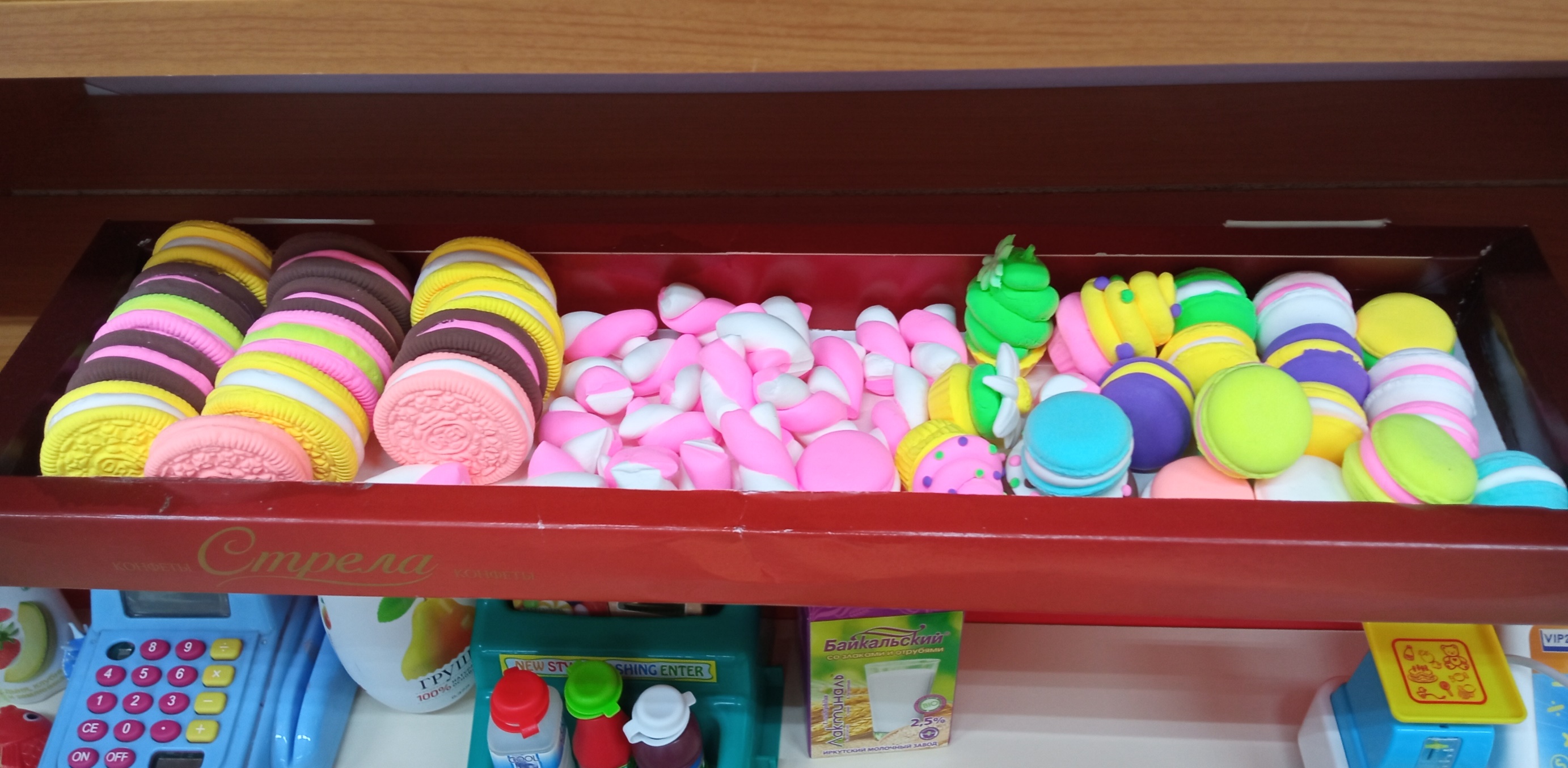 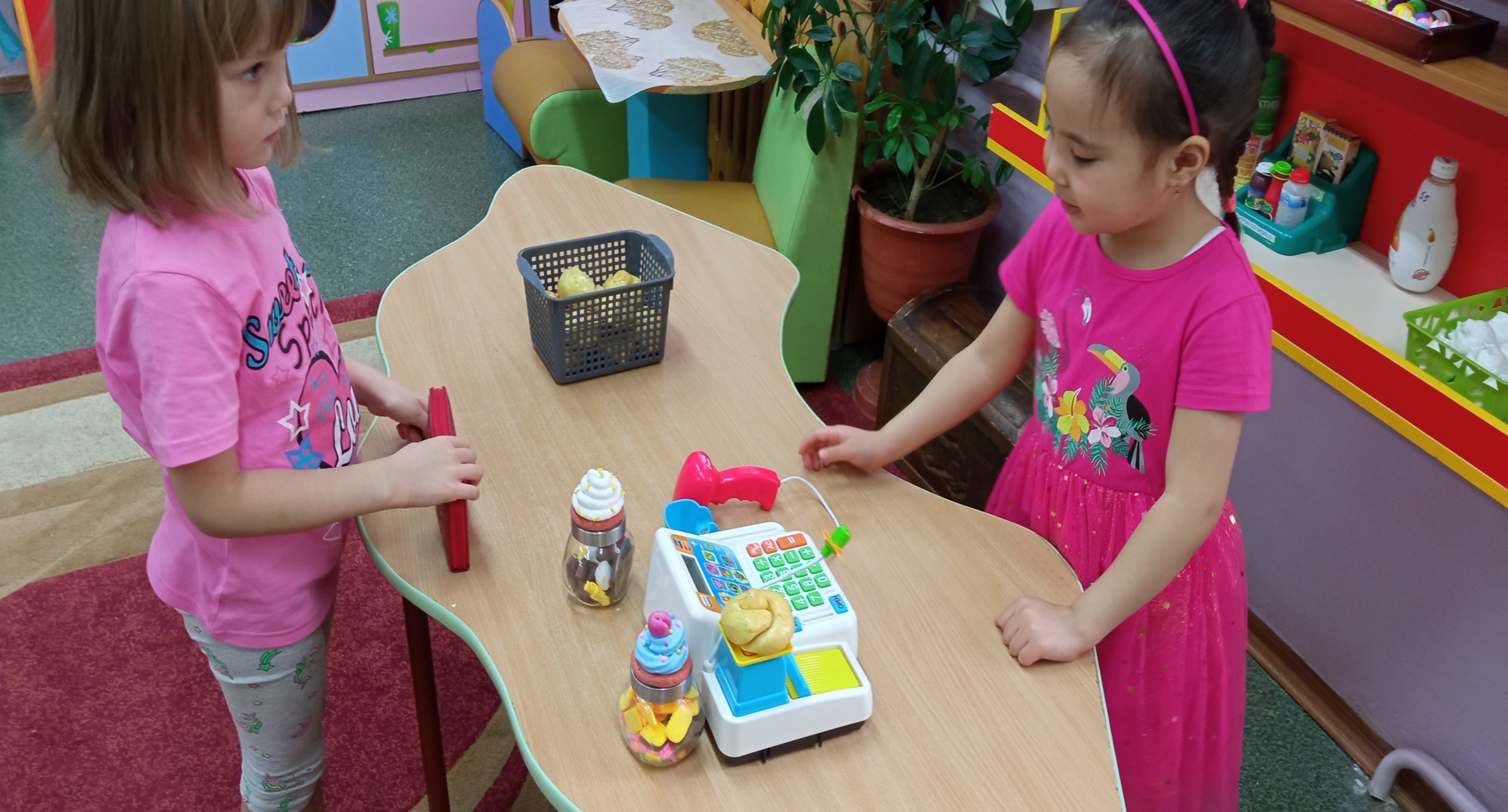 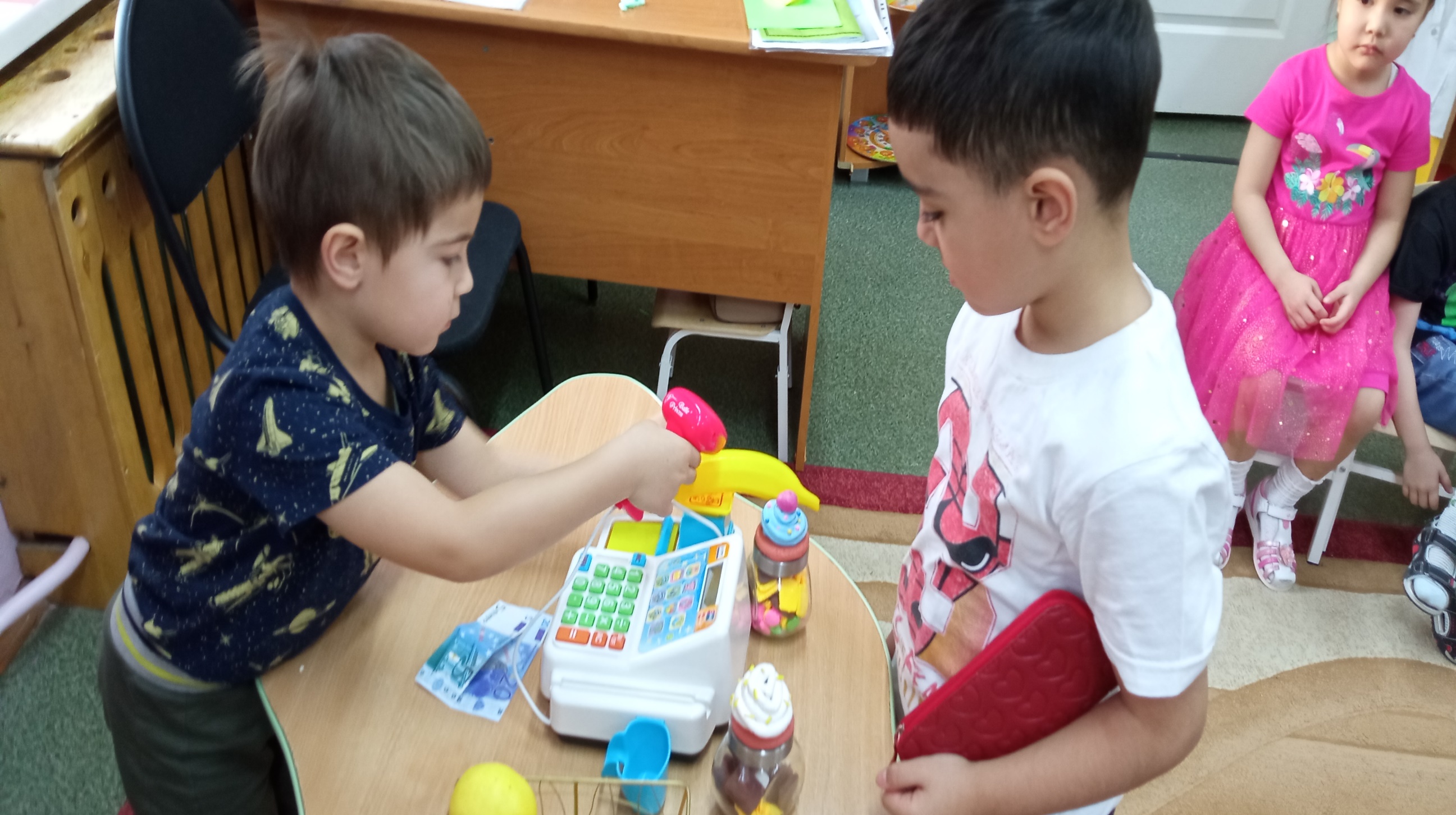 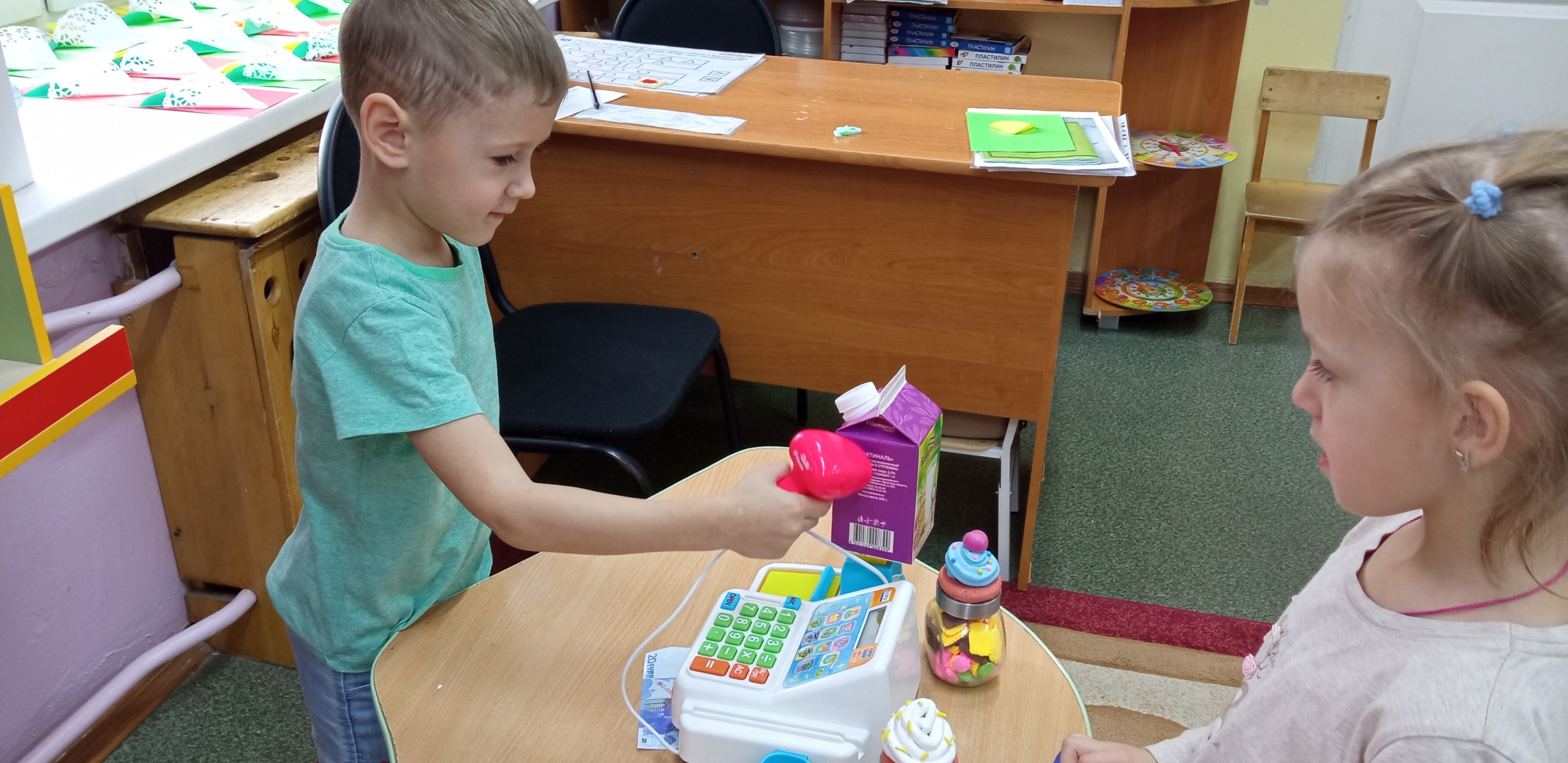 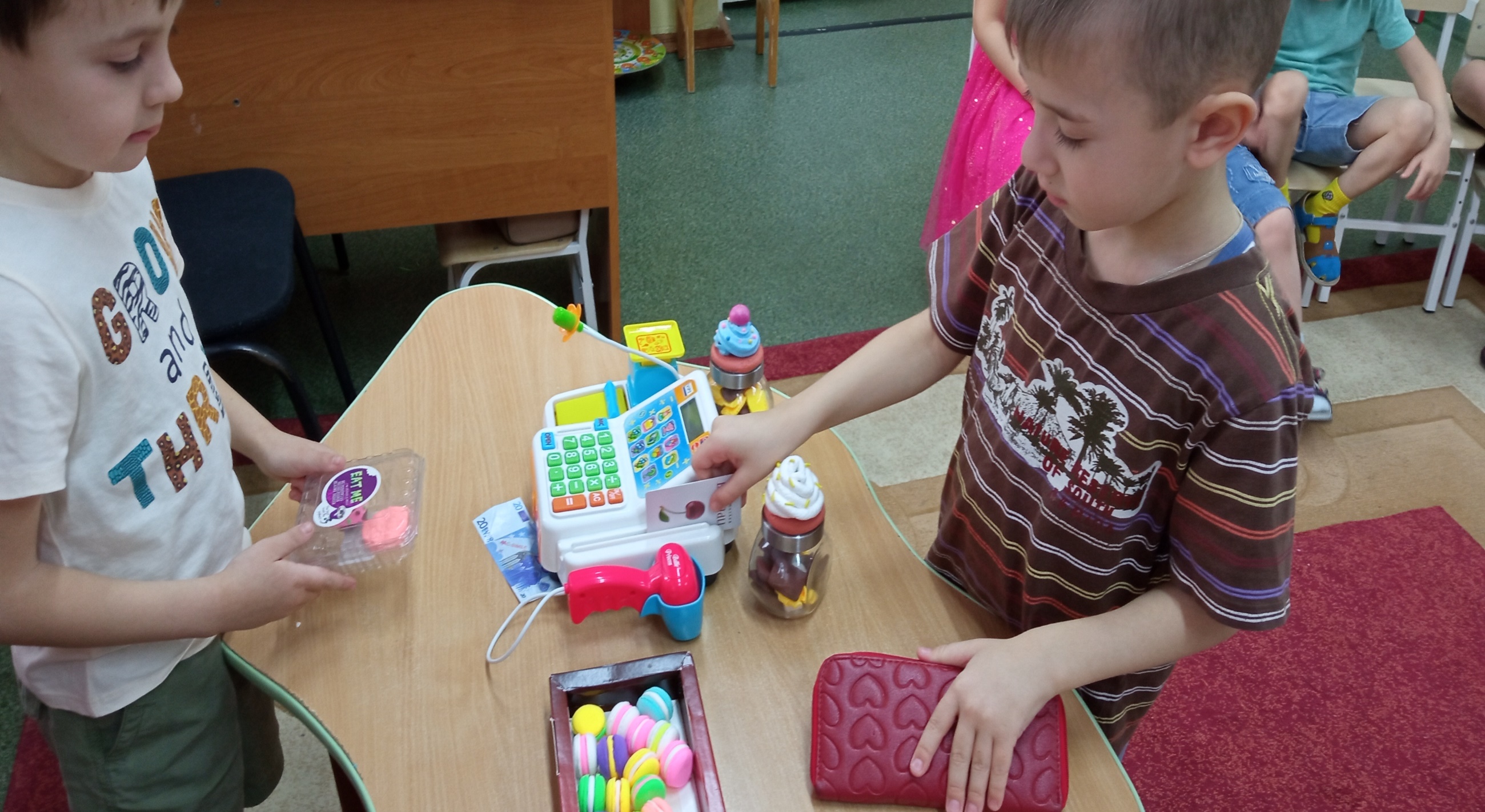 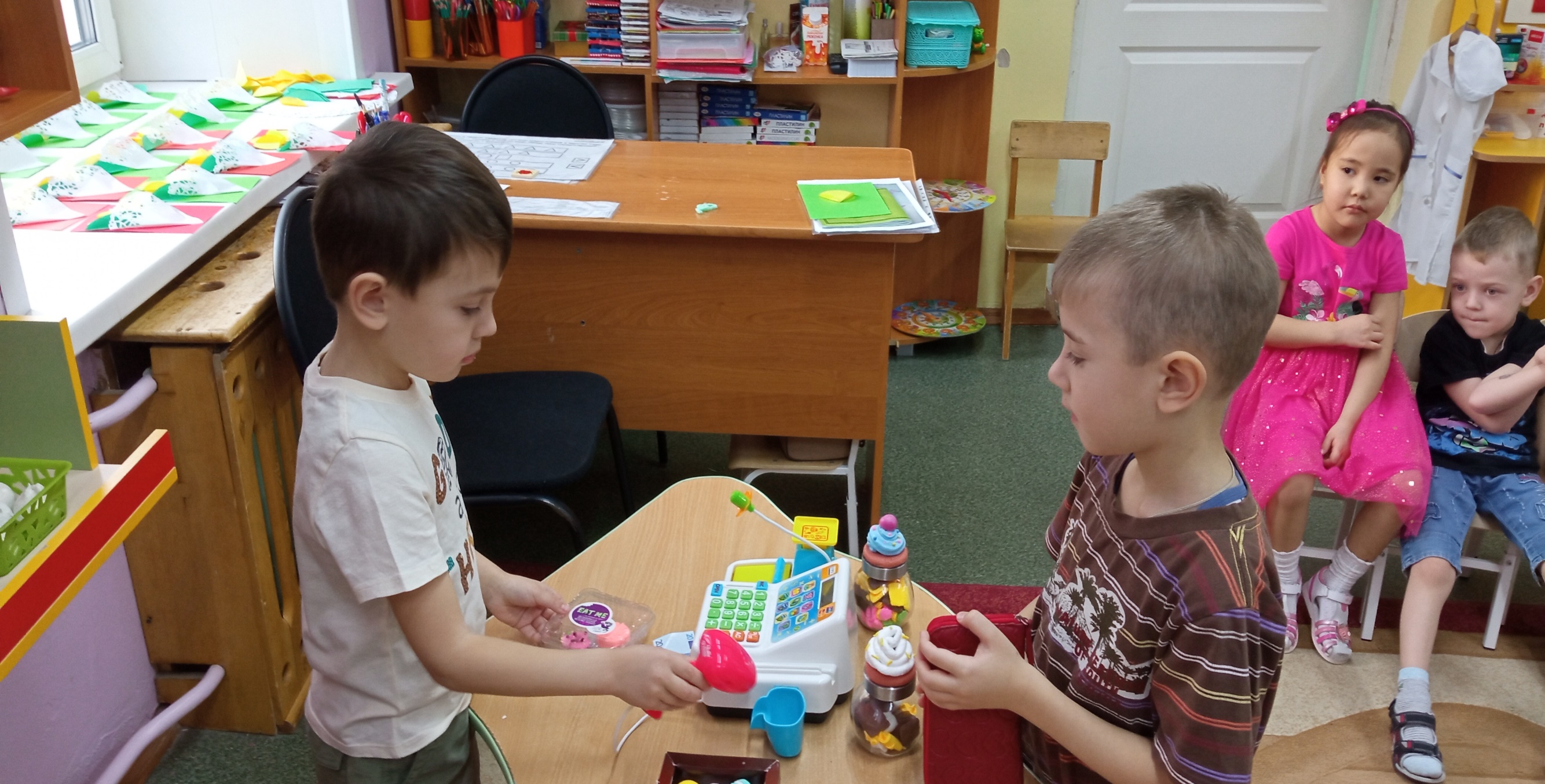 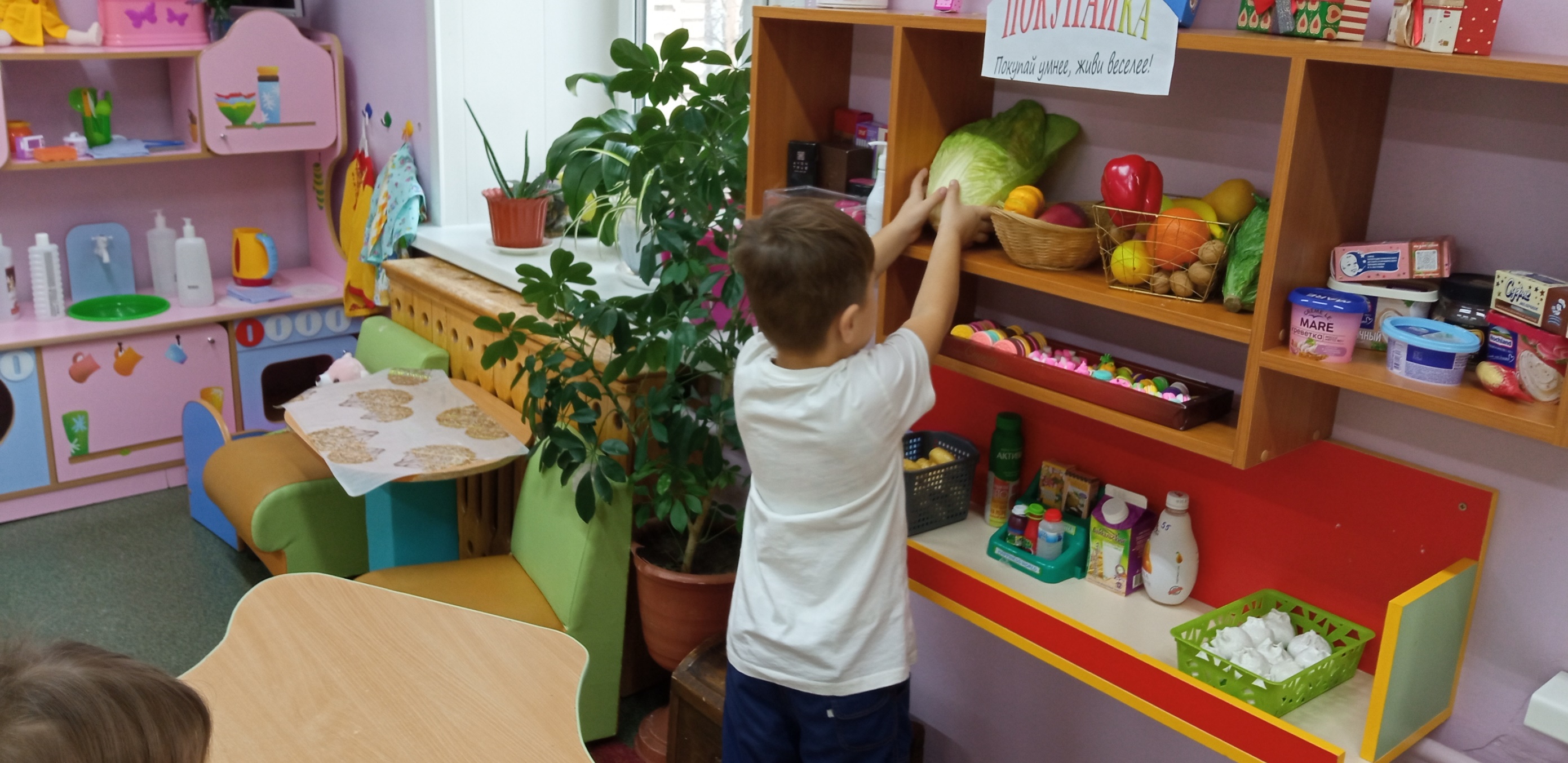 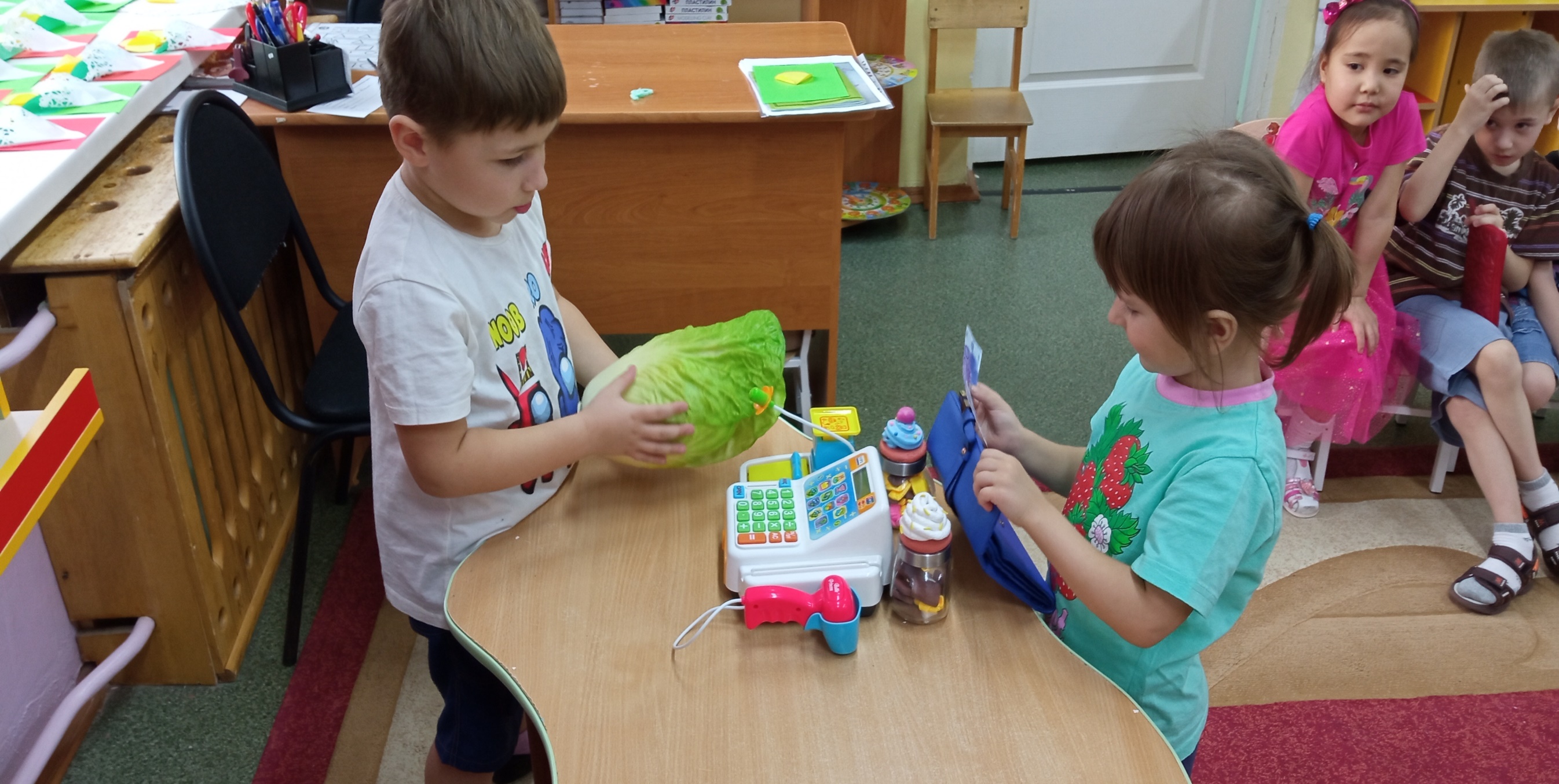